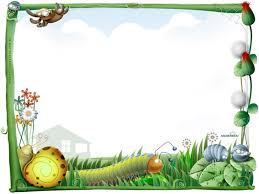 PHÒNG GD&ĐT QUẬN LONG BIÊN
TRƯỜNG MẦM NON THƯỢNG THANH
LĨNH VỰC PHÁT TRIỂN NG¤N NGỮ
Đề tài: NBTN: Đôi dép.
Lứa tuổi: 24 - 36 tháng.
GV: Phạm Thị Thanh Hà
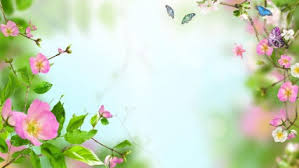 Hoạt động 1:
Hộp quà bí mật.
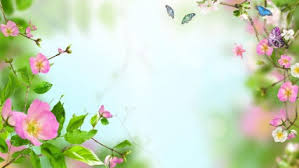 Hoạt động 2:
NBTN: 
Đôi dép.
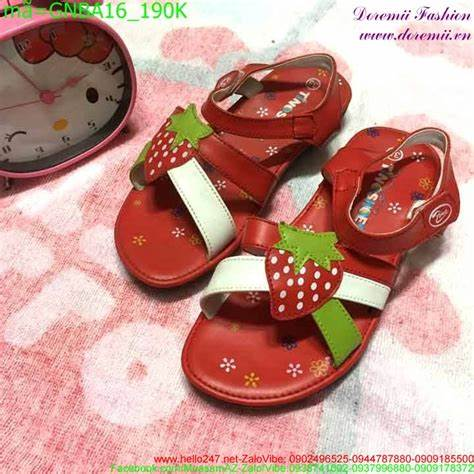 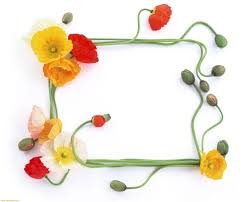 Mở rộng.
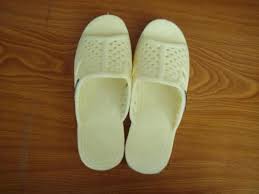 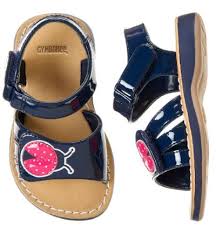 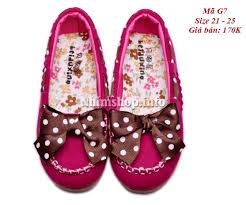 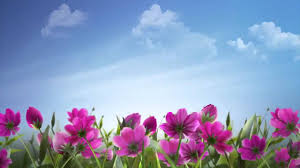 Hoạt động 3:
Củng cố.
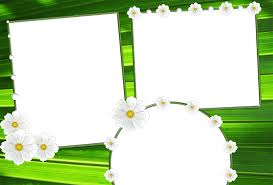 Ai tinh mắt.
Trò chơi 1:
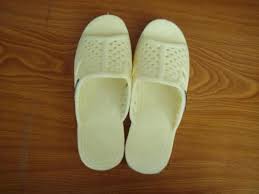 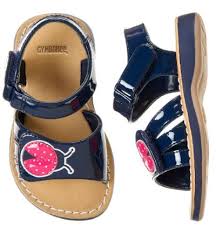 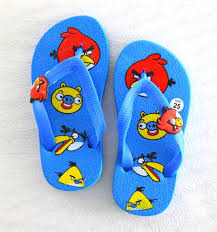 Trò chơi 2:
Tô màu đôi dép
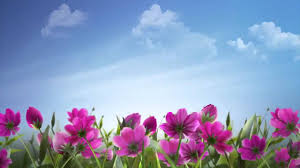 Kết thúc:
Chúc các cô và các bé
mạnh khỏe.